ZARUBLJENA KUPA
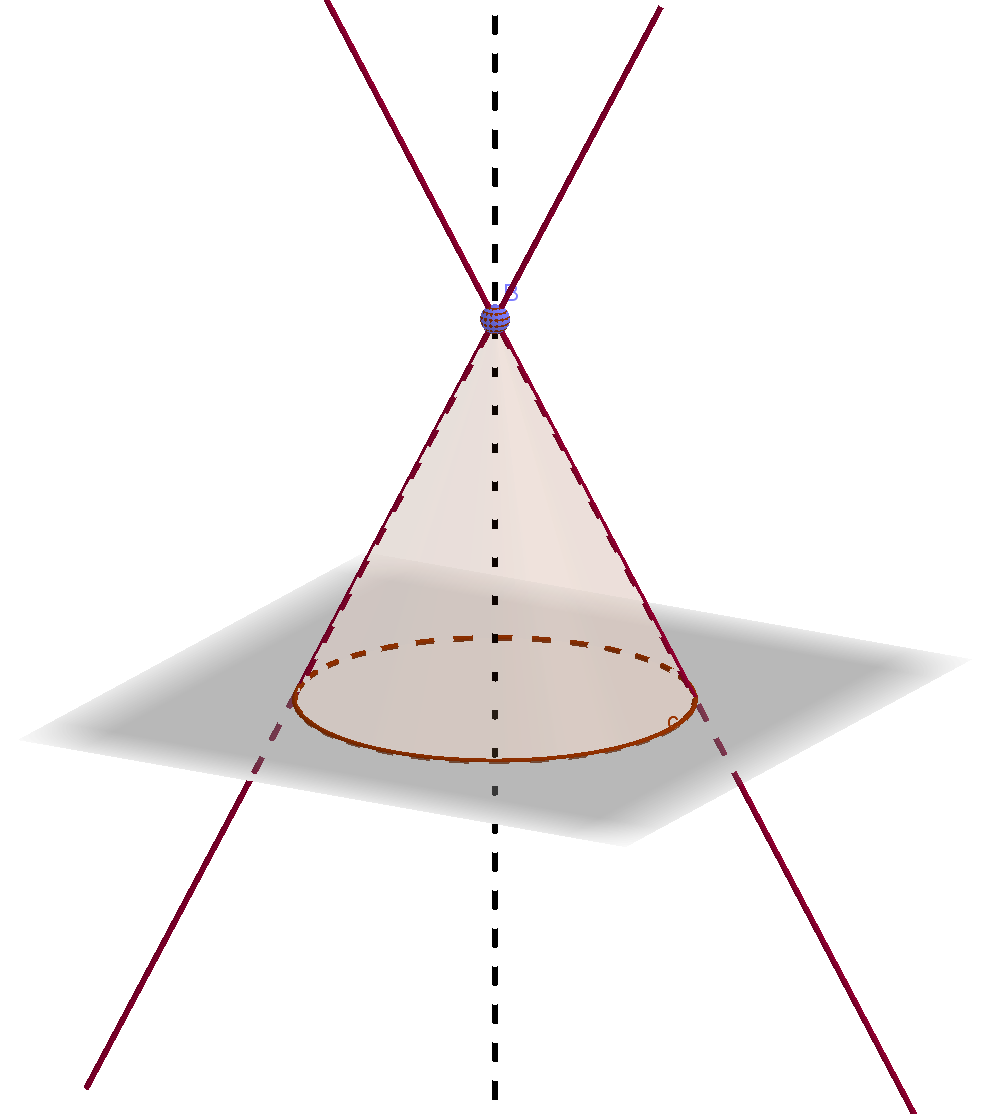 Ako se kupa presiječe sa ravni koja ne sadrži vrh kupe, paralelno ravni osnove, dio kupe između osnove i presječne ravni je tijelo koje se naziva zarubljena kupa.
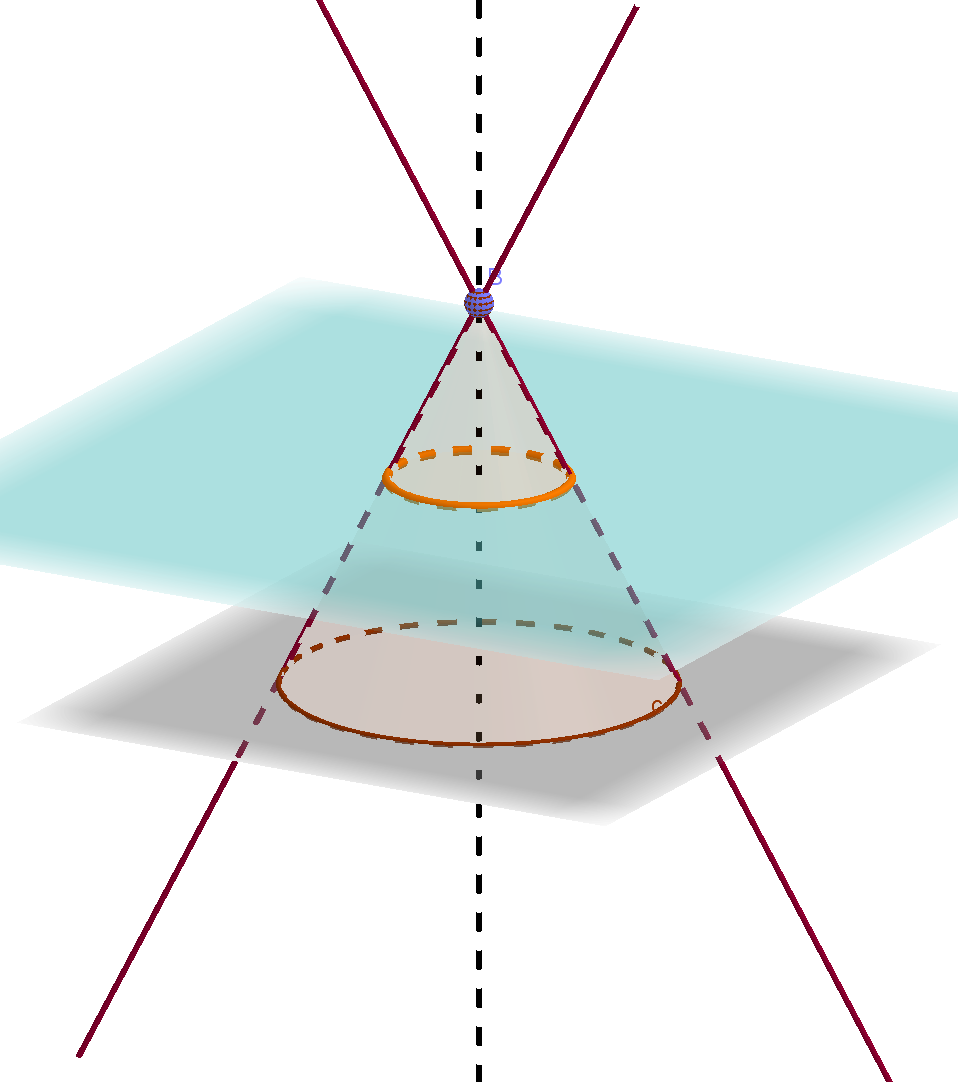 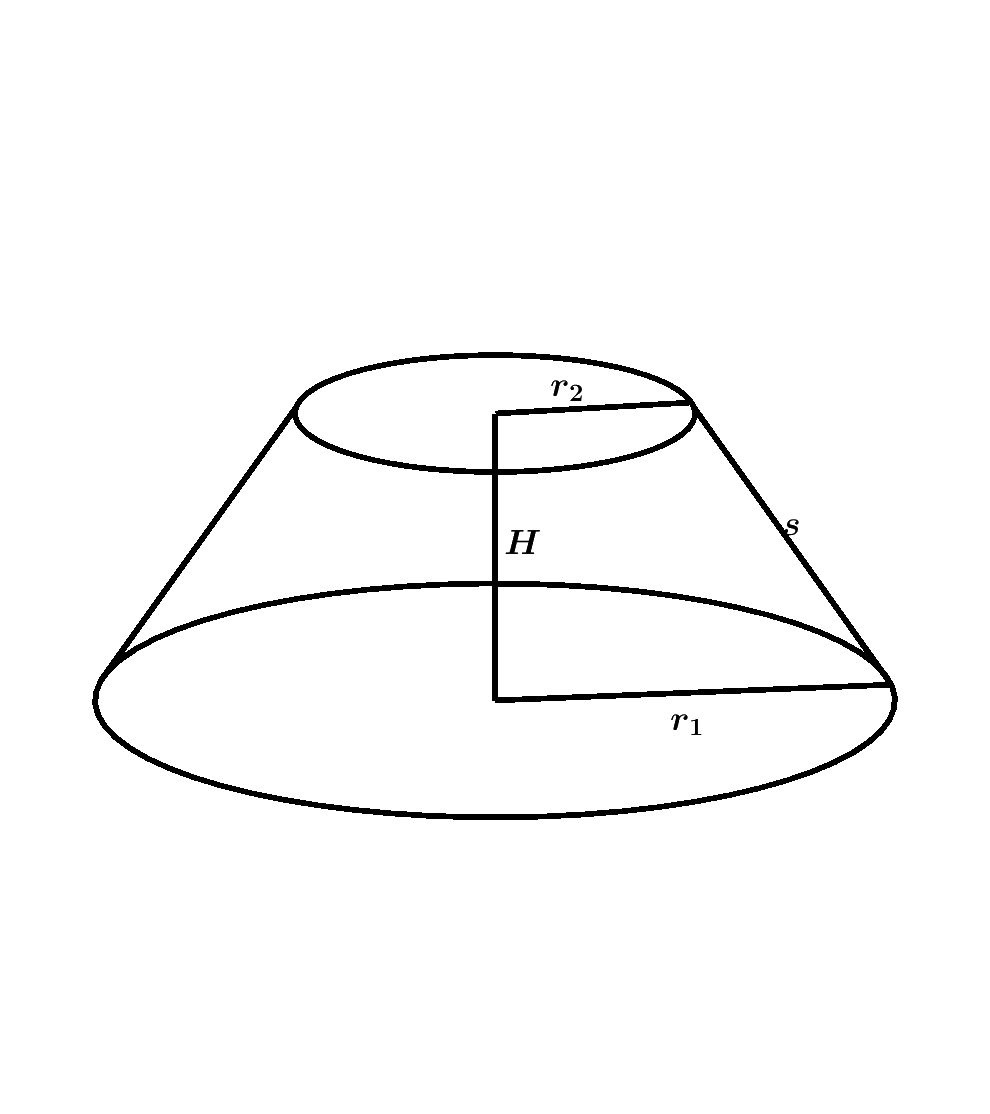